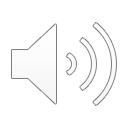 GeographyLearning intention: Develop use of specific vocabulary
The water cycle
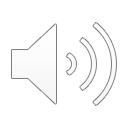 Our new geography topic is the water cycle. 

Do you know anything about the water cycle?



https://www.bbc.co.uk/bitesize/clips/z8qtfg8
Water cycle
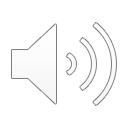 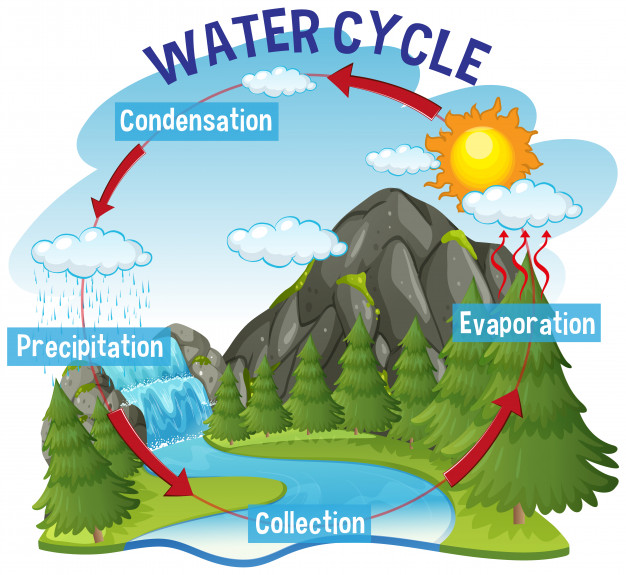 Earth
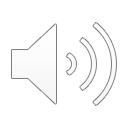 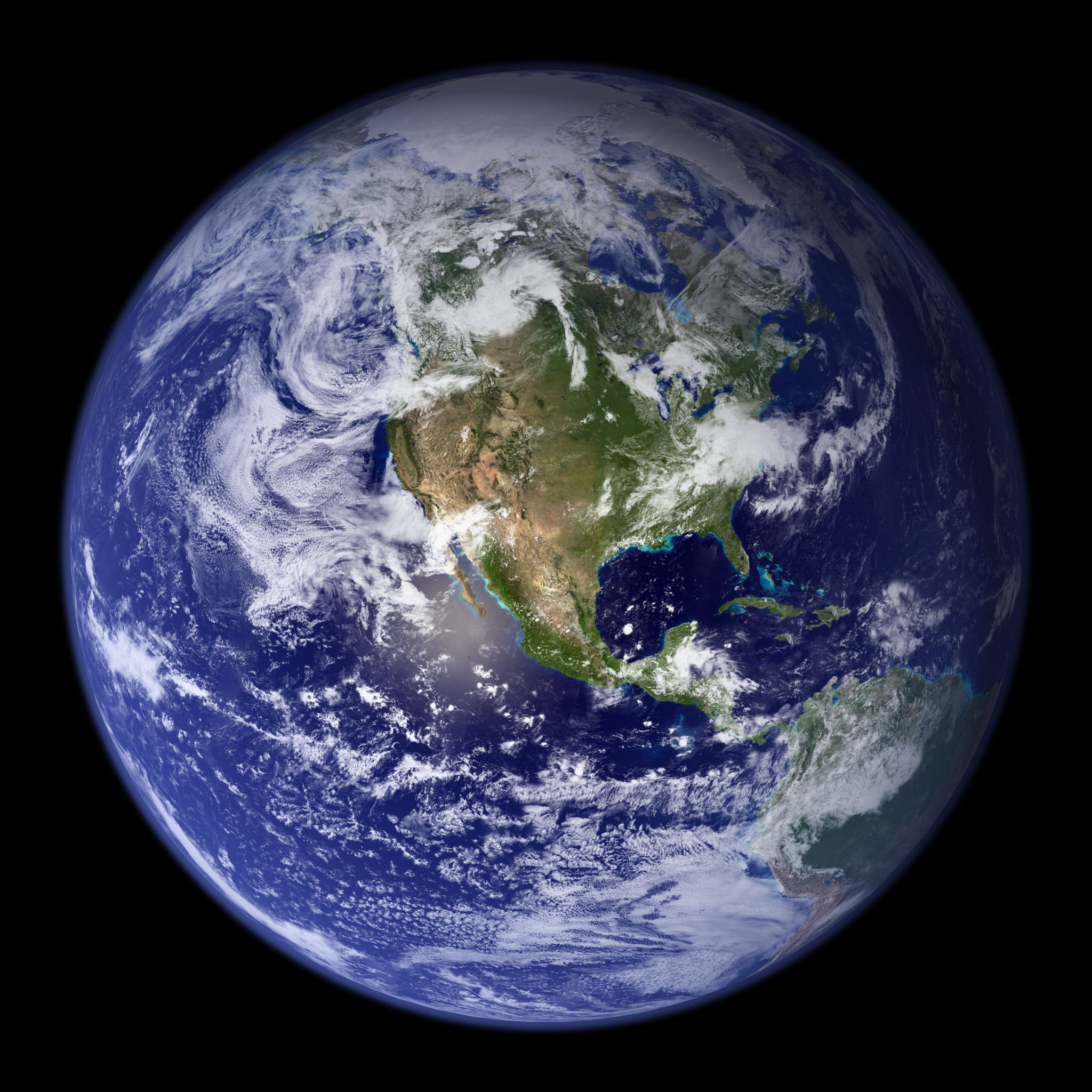 Temperature
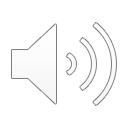 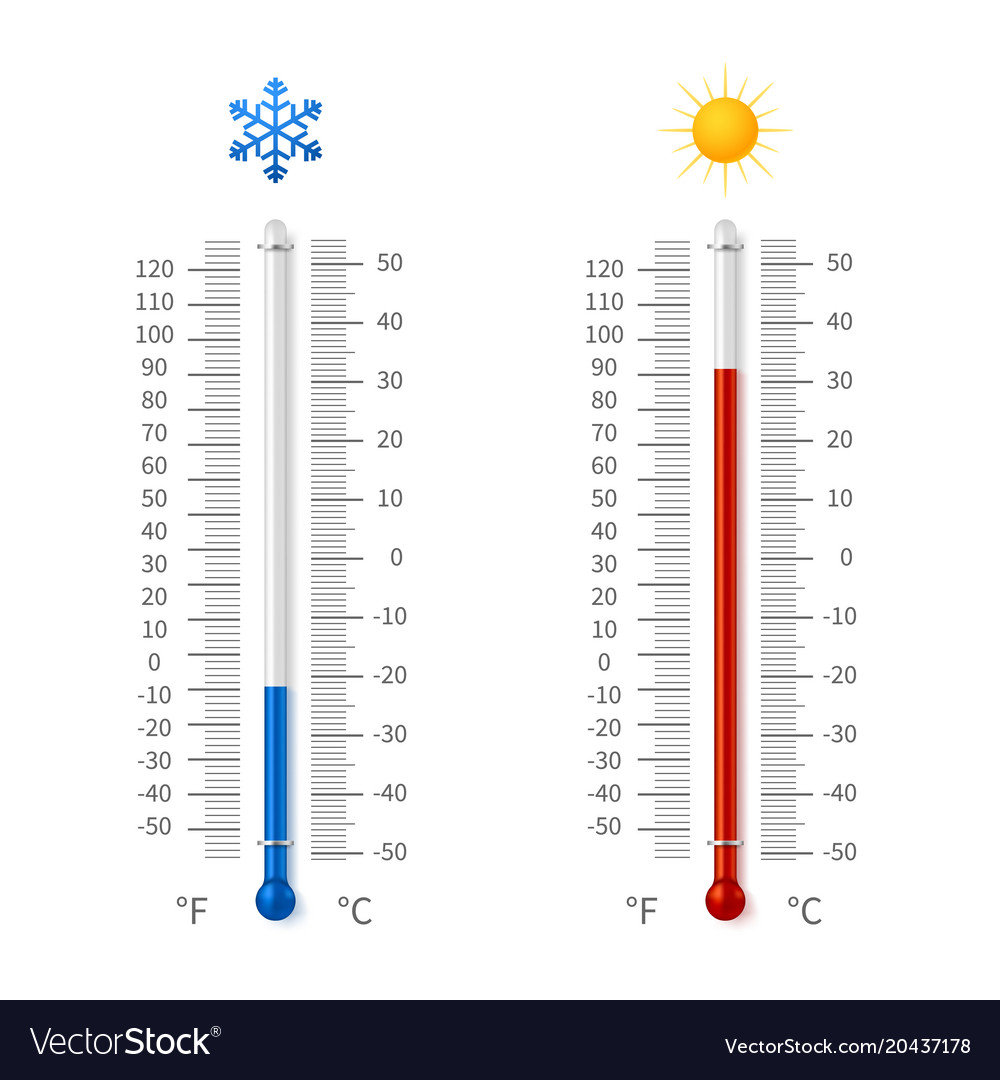 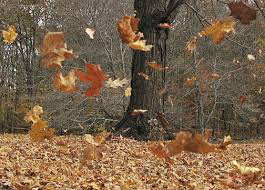 Weather
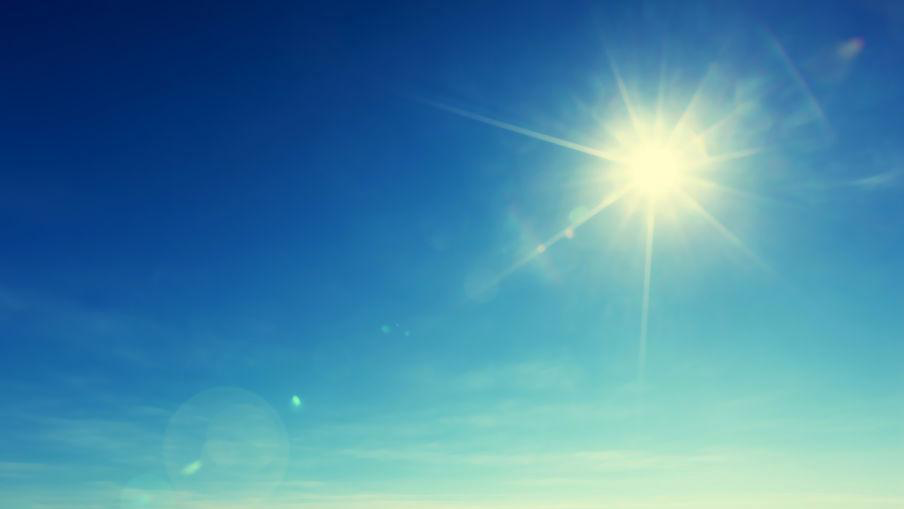 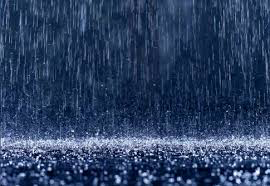 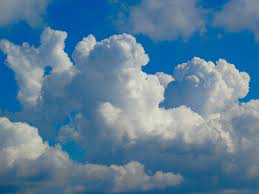 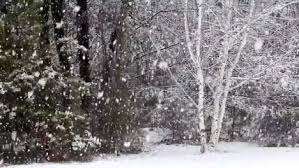 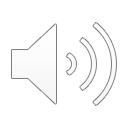 Cloud
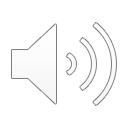 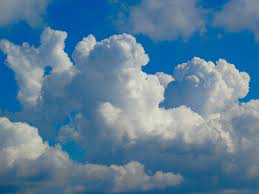 Wind
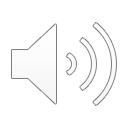 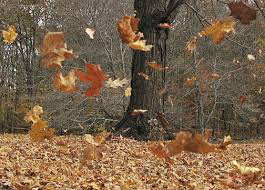 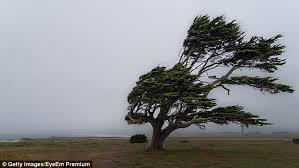 Rain
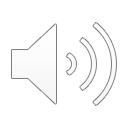 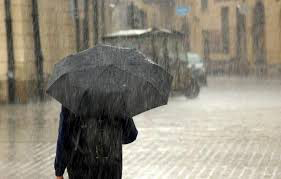 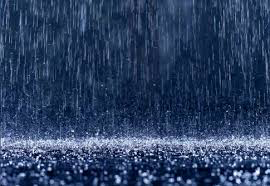